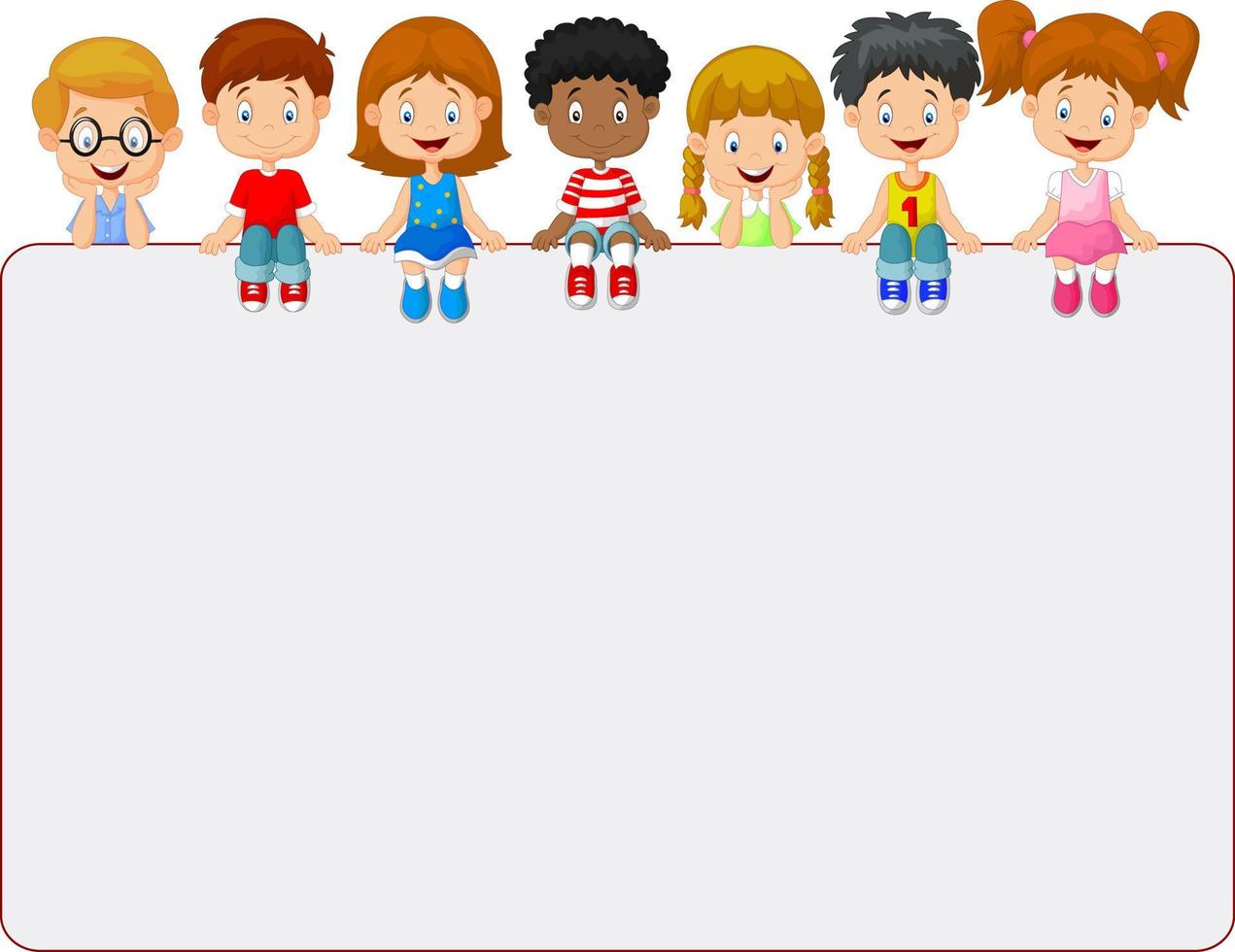 Детская субкультура
 считалки
Подготовила 
воспитатель ГБДОУ №20
Василеостровского р-на
Коваленко Ирина Викторовна
Детский фольклор — это одна из форм коллективного творчества детей, реализуемого и закрепляемого в устойчивой системе устных текстов, передающихся непосредственно из поколения в поколение детей и имеющих важное значение в регулировании их игровой и коммуникативной деятельности.
Так, в жизни современного ребенка часто используется считалка, в которую внесено немало народной выдумки.
Существуют следующие названия считалок: счет, счетки, пересчет, сосчиталочки, гадалки и ворожитки. 

    Считалкой называют рифмованный стишок, которым сопровождается распределение участников игры — выбор ведущего или роли, установление начала игры или какого-то ее этапа.
Главная особенность считалки – четкий ритм, возможность кричать раздельно все слова.
Считалки – это универсальное средство распределения ролей в игровых детских коллективах.

ЗНАЧЕНИЕ ОБУЧЕНИЯ СЧИТАЛКАМ

1. Считалки – это богатый в языковом плане жанр детского фольклора. Они направлены на развитие речи детей, способствуют языковому развитию.
2. Считалки развивают познавательный интерес детей, повышают их активность.
3. Считалки развивают творческое воображение и способности детей. Они вводят детей в атмосферу творчества и фантазии.
4. Считалка является важным средством воспитания детей.
Считалки - незаменимые помощники в игре. Благодаря им устанавливается дисциплина, чёткое построение и соблюдение правил, решаются споры при определении ведущего. 

Кроме того, считалки помогают в решении многих бытовых ситуаций (кому убирать игрушки, мыть посуду, и т. п.), учат ребят общаться. 

Знание считалок укрепляет у ребёнка авторитет среди сверстников. Он начинает ощущать себя значимым и компетентным, что полезно для его веры в себя.

Дети нередко сами придумывают считалки, у них развиваются фантазия, творчество и наблюдательность, так как темы для считалок берутся из жизни людей, животных, наблюдений за явлениями природы.
Г.С. Виноградов делил считалки по словарному признаку и выделял: 

считалки-числовки
заумные считалки 
считалки-заменки
К первой группе относятся произведения, содержащие в себе счетные слова – количественные и порядковые числительные.
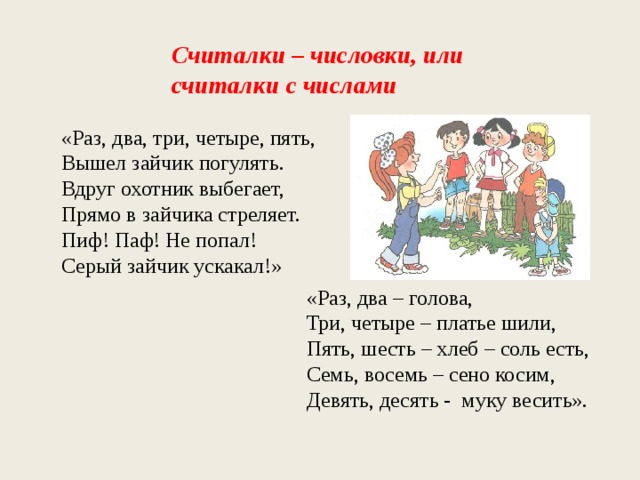 В заумных считалках попадаются слова, непонятные для произносящих, но интересные по звучанию.
 
Среди них присутствует немало иностранных слов: эни, бэни, рики, дэу, дэу, краснодэу, бац и т.д.

Считалки из незнакомого языка перенимаются, искажаются и становятся основой при создании новых считалок. Причем в одной детской среде считалка понятна и наполнена смыслом, в другой она воспринимается и используется как заумная.
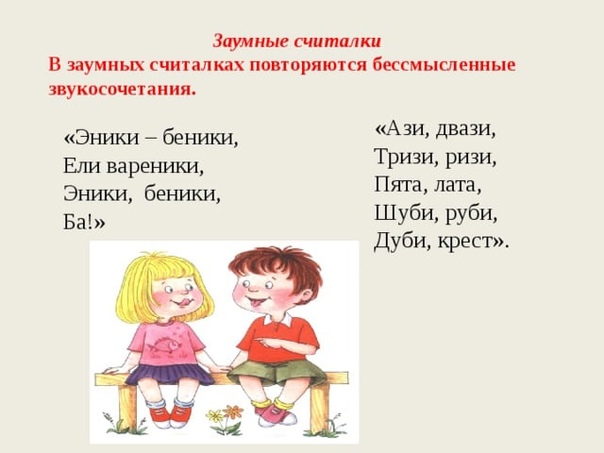 Считалки-заменки
 В них нет ни числительных, ни заумных слов. Наличие сюжета позволяет некоторым исследователям называть их «сюжетными считалками». Также в этих считалках последняя строчка – выход игрока из круга.
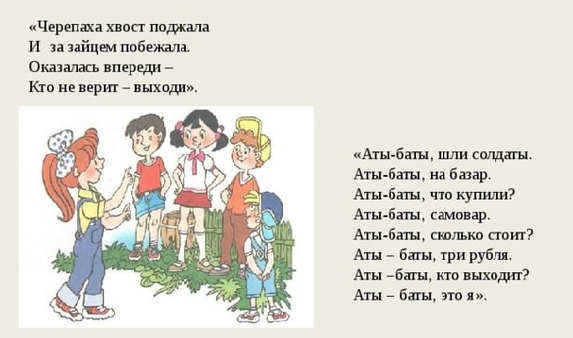 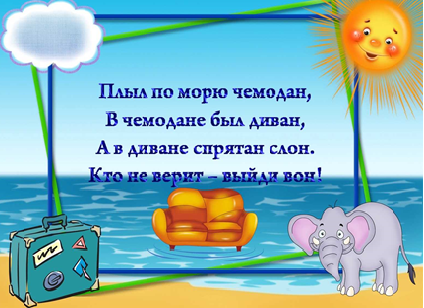 Считалки — уникальный фольклорный жанр, который делает жизнь малышей более насыщенной и весёлой. Считалки очень полезны для всестороннего детского развития. 

Родители и педагоги должны поощрять их использование в играх, подсказывая ребятам известные тексты и побуждая придумывать новые.
СПАСИБО ЗА ВНИМАНИЕ!